Осенний Топиарий
Самойлова Валентина Павловна
Для изготовления топиария нам понадобится:
Кашпо
Газеты
Деревянные палочки
Клеящий пистолет
Нитки 
Гипс строительный
Декоративные украшения: ягоды, листья, сизаль, птичка, грибы, стразы, б. коровка.
В качестве шара используем газеты
Газеты скатываю в шар, обворачиваю салфетками и обматываю нитками.
Изготовления ствола
Для ствола я использую несколько палочек для суши соединённых вместе нитками для вязания. На один конец стола крепим шар.
Ствол с шаром вставляем в кашпо и заливаем алебастром разведенным до густоты сметаны.
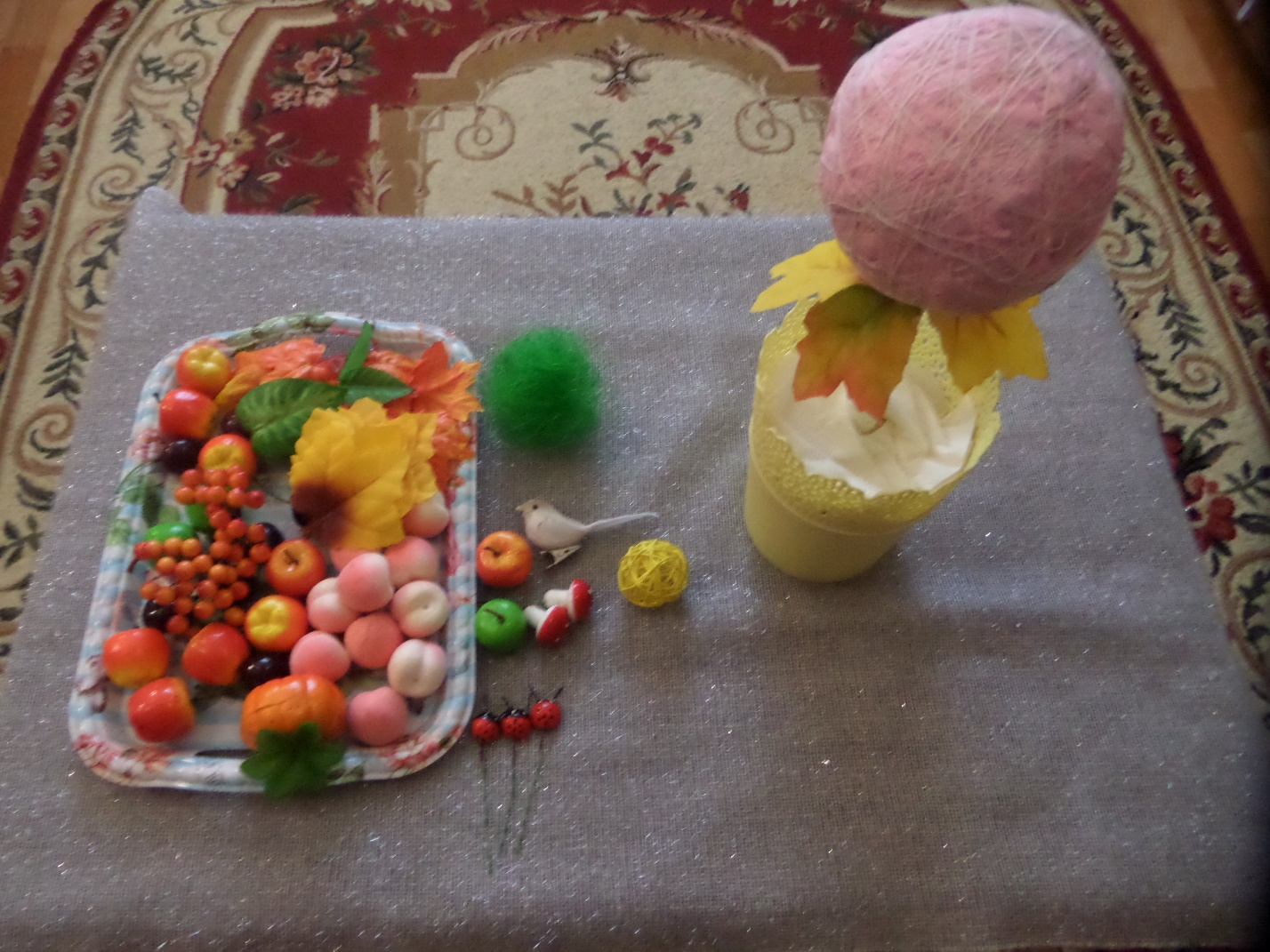 Украшаем шар декоративными предметами
Топиарий готов!